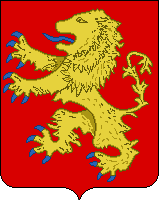 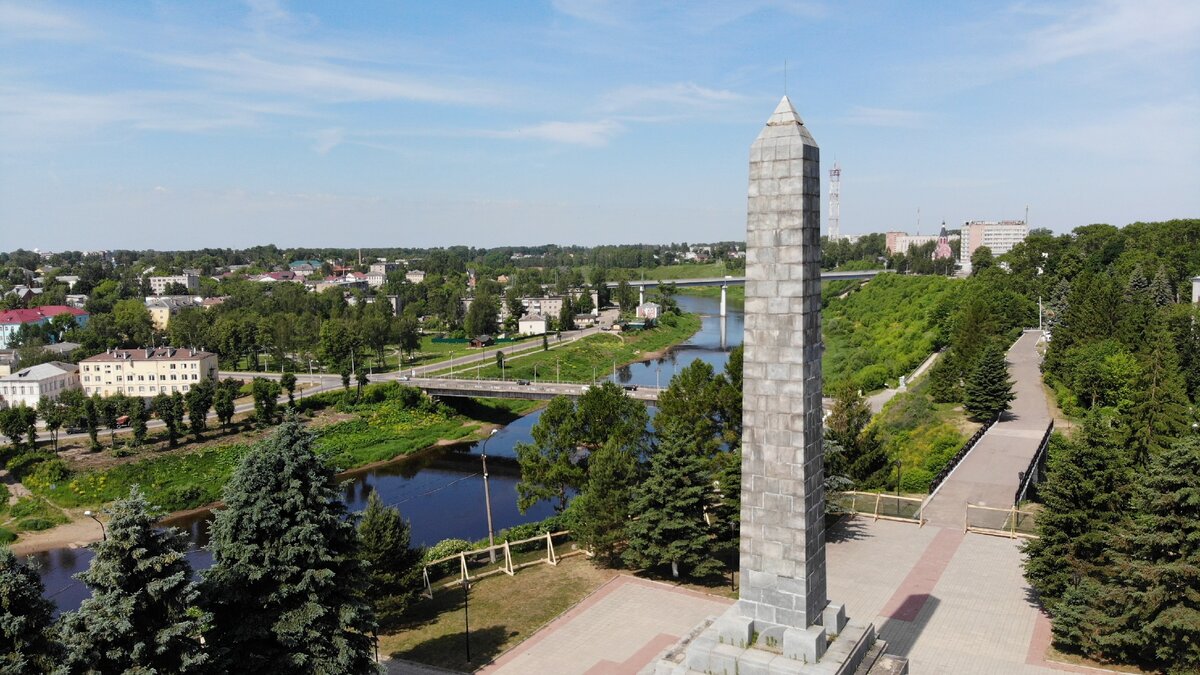 проект решения ржевской городской думы 
«О Бюджете муниципального образования 
тверской области города ржев 
на 2022 год и на плановый период 2023-2024 годов»
Термины
Бюджет — форма образования и расходования денежных средств, 
предназначенных для финансового обеспечения задач и функций 
государства и местного самоуправления
Бюджетная система Российской Федерации — 
основанная на экономических отношениях и государственном устройстве
 Российской Федерации, регулируемая законодательством Российской
 Федерации совокупность федерального бюджета, бюджетов субъектов Российской
 Федерации, местных бюджетов и бюджетов государственных внебюджетных фондов:
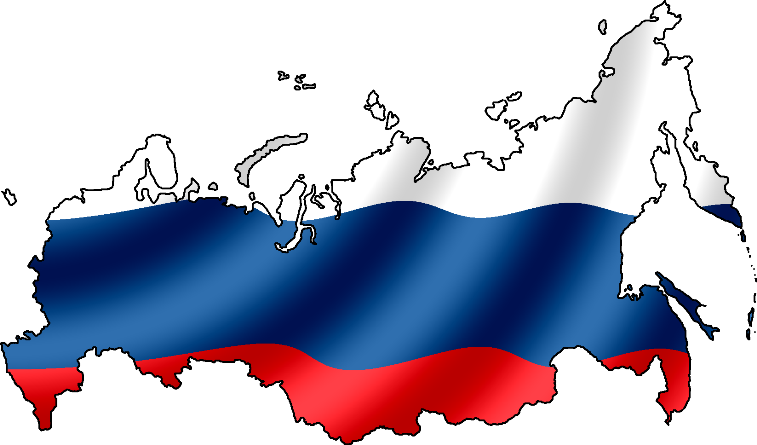 Бюджет 
Российской
Федерации (федеральный бюджет)
Бюджеты 
государственных внебюджетных фондов
Бюджеты 
субъектов 
Российской Федерации (региональные бюджеты)
Бюджеты 
муниципальных образований 
(местные бюджеты)
Термины
Бюджетный кодекс Российской Федерации Глава 5 
Принципы бюджетной системы Российской Федерации:










       Бюджетный кодекс Российской Федерации статья 36 принцип прозрачности (открытости) означает:
       — обязательное опубликование в средствах массовой информации утвержденных бюджетов и отчетов об их исполнении;
       — обязательную открытость для общества и средств массовой информации проектов бюджетов;
       — стабильность и (или) преемственность бюджетной классификации Российской Федерации.
       
       Бюджетный кодекс Российской Федерации Глава 1 Статья 6: 
       Доходы бюджета — поступающие в бюджет денежные средства, за исключением средств, являющихся в соответствии с настоящим Кодексом источниками финансирования дефицита бюджета;
       Расходы бюджета — выплачиваемые из бюджета денежные средства, за исключением средств, являющихся в соответствии с настоящим Кодексом источниками финансирования дефицита бюджета;
       Дефицит бюджета — превышение расходов бюджета над его доходами;
       Межбюджетные трансферты — средства, предоставляемые одним бюджетом бюджетной системы Российской Федерации другому бюджету бюджетной системы Российской Федерации;
       Государственный и муниципальный долг — обязательства, возникающие из государственных или муниципальных заимствований, гарантий по обязательствам третьих лиц, другие обязательства в соответствии с видами долговых обязательств, установленными настоящим Кодексом, принятые на себя Российской Федерацией, субъектом Российской Федерации или муниципальным образованием.
1. 
Единства бюджетной системы Российской Федерации;
8. 
Адресности и целевого характера бюджетных средств;
3. 
Сбалансированности бюджета;
10. 
Единства кассы.
6. 
Прозрачности (открытости);
2. Полноты отражения доходов, расходов и источников финансирования дефицитов бюджетов;
5. 
Общего (совокупного) покрытия расходов бюджетов;
4. 
эффективности использования бюджетных средств;
7. 
Достоверности бюджета;
9. Подведомственности расходов бюджетов;
Термины
Муниципальная программа города Ржева Тверской области (далее - муниципальная программа) — система мероприятий, взаимоувязанных по задачам, срокам осуществления и ресурсам, мер муниципального регулирования и мер управления муниципальной собственностью города Ржева, обеспечивающая в рамках реализации муниципальных полномочий  города Ржева достижение, целей стратегии социально-экономического развития города Ржева и (или) программы социально-экономического развития города Ржева, утвержденных в установленном порядке (далее - стратегия и (или) программа социально-экономического развития  города Ржева Тверской области);



              Подпрограмма муниципальной программы (далее - подпрограмма) — часть муниципальной программы,  являющаяся одним из направлений реализации муниципальной программы и обеспечивающая достижение целей муниципальной программы;
       

       Администратор муниципальной программы — исполнительный орган власти города Ржева, являющийся главным распорядителем средств бюджета города Ржева Тверской области, исполняющий функции муниципального заказчика, наделенный полномочиями по разработке и реализации муниципальной программы и (или) ее подпрограмм и несущий ответственность за реализацию муниципальной программы и ее эффективность;
       

       Главный администратор программы — администратор муниципальной программы, координирующий деятельность других администраторов муниципальной программы по разработке и реализации муниципальной программы и (или) ее подпрограмм и определенный при наличии двух и более администраторов муниципальной программы, а также выполняющий функции администратора муниципальной программы в части, касающейся его полномочий;
Термины
Цель муниципальной программы — ожидаемое (планируемое) состояние дел в сфере реализации муниципальной программы, достигаемое при выполнении комплекса мероприятий, связанное с реализаций положений стратегии и (или) программы социально-экономического развития города Ржева Тверской области и оцениваемое с помощью показателей;

       Задача подпрограммы — направление деятельности главного администратора муниципальной программы и (или) администратора (администраторов) муниципальной программы, обеспечивающее достижение цели или целей муниципальной программы во взаимосвязи с другими задачами подпрограммы;

       

       Мероприятие подпрограммы (далее - мероприятие) — конкретное действие главного администратора муниципальной программы и (или) администратора (администраторов) муниципальной программы для решения соответствующей задачи подпрограммы;

       Показатель цели муниципальной программы — конечный результат реализации муниципальной программы, выраженный в количественно измеримых показателях достижения цели муниципальной программы;

       Показатель задачи подпрограммы — конечный результат выполнения подпрограммы, выраженный в количественно измеримых показателях решения задачи подпрограммы;

       Показатель мероприятия подпрограммы (административного мероприятия) — непосредственный результат выполнения мероприятия подпрограммы (административного мероприятия), выраженный в количественно измеримых показателях;
       
       Целевое значение показателя — достигаемое в последний год реализации муниципальной программы значение показателя, который формируется нарастающим итогом.
Основные показатели 
Социально-экономического развития  города Ржева
На 2022-2024 годы
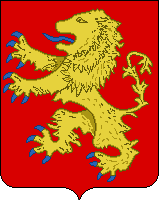 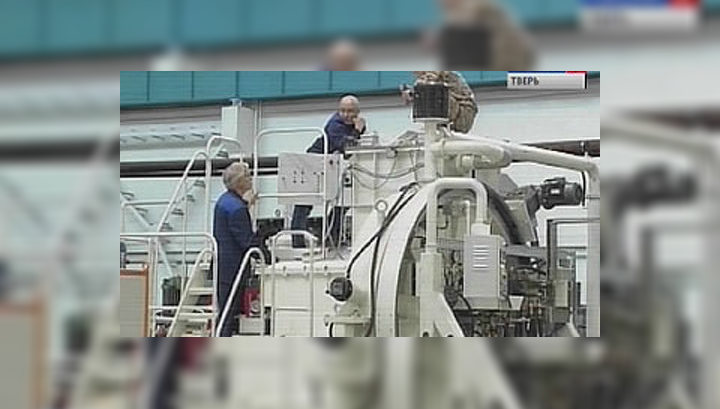 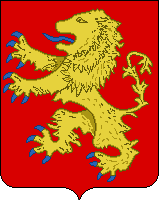 Промышленное производство
Согласно прогноза социально-экономического развития города Ржева Тверской области на 2022-2024 гг. за отчетный 2020 год объем отгруженных товаров собственного производства, выполненных работ и услуг в действующих ценах составил                8 990,8 млн. руб. (102,0%  к предшествующему 2019 году). Оценка 2021 г. – 11 037,2 млн руб. (145,4 %), прогноз: на 2022 г. – 11 142,7 млн руб. (79,1%), 2023 г. – 12 422,9 млн руб., (106,7%), 2024 г. – 13 132,4 млн руб.(101,2%). 
По данным Тверьстата, за 9 месяцев 2021 года промышленными предприятиями города Ржева отгружено продукции на сумму 7 588,9 млн руб., что составляет 156,0% к соответствующему периоду прошлого года. Оборот крупных и средних предприятий за 9 месяцев 2021 года составил 9 669,2 млн руб., что составляет 135,1% к соответствующему периоду прошлого года.
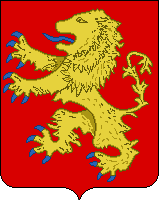 Структура обрабатывающих производств города Ржева
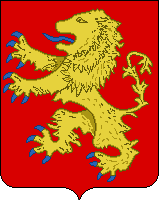 Потребительский рынок по крупным и средним предприятиям города, индекс потребительских цен
По данным Тверьстата, оборот розничной торговли крупных и средних предприятий за 9 месяцев 2021 года составил 3 249,4 млн руб., к соответствующему периоду прошлого года он увеличился на 20,2%.
Оборот общественного питания крупных и средних предприятий за 9 месяцев 2021 года увеличился на 49,5% по сравнению с аналогичным периодом прошлого года и составил 6,4 млн руб.
Сводные индексы потребительских цен по Тверской области 
(сентябрь 2021 года)
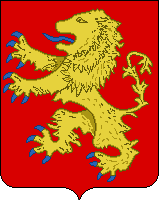 Численность населения
Численность постоянного населения города Ржева на начало 2021 года составила 56 399 чел. Из них: население трудоспособного возраста – 30 774 чел. (55,0%), моложе трудоспособного возраста 9 205 чел. (17,0%), старше трудоспособного возраста 15 910 чел. (28,0%). По данным прогноза социально-экономического развития города Ржева численность населения планируется с ежегодным уменьшением: 2022 г. – 55 378 чел., 2023 г. – 54 324 чел., 2024 г. – 53 300 чел.
Показатели естественного движения населения
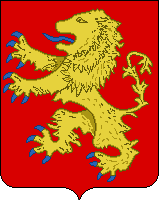 Уровень безработицы
В службе занятости по состоянию на 01.09.2021 г. зарегистрировано 187 чел. в целях поиска подходящей работы; признано безработными с начала года – 173 чел. Коэффициент напряженности на рынке труда 0,1.
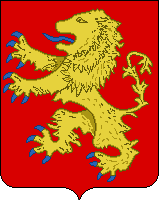 Среднемесячная заработная плата, прожиточный минимум
Фонд начисленной заработной платы всех работников по крупным и средним предприятиям города Ржева в январе-сентябре 2021 года увеличился на 6,0 % по сравнению с соответствующим периодом прошлого года и составил 3,9 млрд руб. Рост среднемесячной заработной платы за январь-сентябрь 2021 года составил 7,8 % к соответствующему периоду 2020 года. 
Величина прожиточного минимума на 2021 года  по Тверской области составляет: для трудоспособного населения – 12 144,22 руб.; для пенсионеров – 9 875,00 руб.
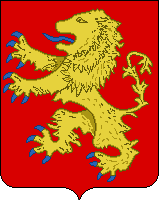 Общие характеристики 
Бюджета города Ржева 
На 2022 год И на плановый период 2023-2024 годов
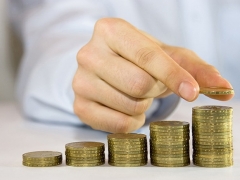 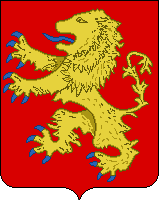 Составление проекта бюджета города ржева на 2022 год и на плановый период 2023-2024 годов основано на:
Муниципальных программах города Ржева
Основные задачи и приоритетные направления бюджетной политики города ржева 
на 2022 год и на плановый период 2023-2024 годов
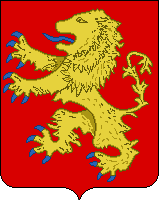 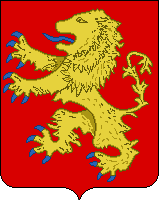 Основные мероприятия по повышению доходов бюджета города ржева
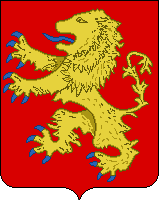 Основные параметры бюджета города ржева 
В 2020-2021 годах и на 2022-2024 годы
(тыс. руб.)
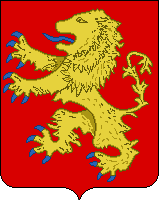 Основные параметры бюджета города ржева 
В 2020-2024 годах
(тыс. руб.)
Доходы 
Бюджета города Ржева
На 2022 год И на плановый период
2023-2024 годов
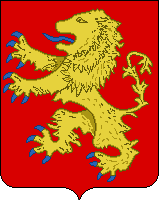 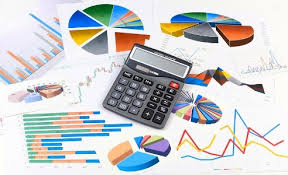 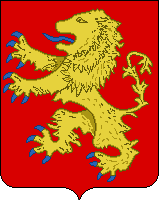 доходы бюджета города ржева
формируются в соответствии с
Бюджетным законодательством 
Российской Федерации
Законодательством 
о налогах и сборах
Законодательством об иных 
обязательных платежах
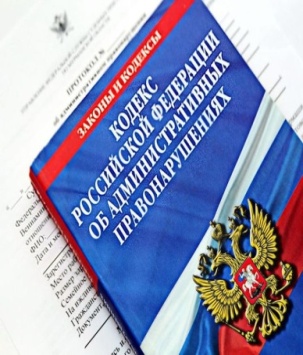 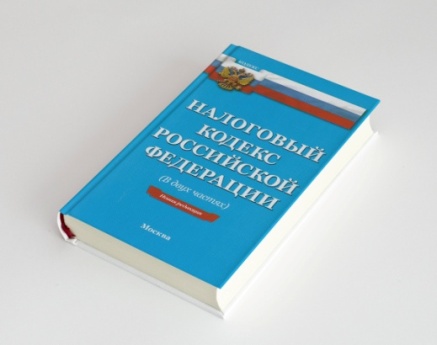 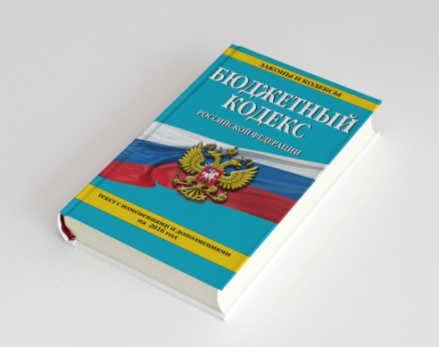 На основе:
Доходные источники бюджета города ржева
В 2022-2024 годах
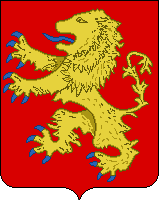 Безвозмездные поступления
(ст.41 БК РФ)
Налоговые доходы
 (ст.61.2 БК РФ)
Неналоговые доходы
 (ст.62 БК РФ)
По нормативу 60%:
∙Плата за негативное воздействие на окружающую среду

По нормативу — 100%:
 Доходы в виде арендной платы за землю;
 Доходы от сдачи в аренду муниципального имущества;
 Доходы от перечисления части прибыли МУП; 
 Прочие поступления от использования муниципального имущества;
 Плата за предоставление права на размещение и эксплуатацию нестационарного торгового объекта, установку и эксплуатацию рекламных конструкций;
 Доходы от оказания платных услуг казенными учреждениями и компенсаций затрат бюджета городского округа;
 Доходы от продажи муниципального имущества;
 Доходы от продажи земли;
 Прочие неналоговые доходы, в т.ч. Инициативные платежи на реализацию ППМИ

 Штрафы:
(по нормативу 50%)
— установленные КоАП, взыскиваемые администраторами доходов бюджета областного уровня;
— в погашение задолженности, образовавшейся до 1 января 2020г., подлежащей зачислению в федеральный бюджет и бюджет муниципального образования

(по нормативу 100%):
— в возмещение вреда автомобильным дорогам местного значения;
— за несоблюдение муниципальных правовых актов;
— в случае просрочки исполнителем обязательств по муниципальным контрактам;
— в погашение задолженности, образовавшейся до 1 января 2020г., подлежащей зачислению в бюджет муниципального образования
Доходы в виде отчислений от федеральных и региональных налогов и сборов по нормативам, установленным в соответствии с бюджетным законодательством:

 Налога на доходы физических лиц 
— с доходов до 5 млн. руб. :
(2022г. по нормативу 39,93%, 
2023г. — 37,65% и 2024г. — 35,24%);
— с доходов, превышающих 5 млн. руб.
(по нормативу 13%)

 Доходов от уплаты акцизов на дизельное топливо, моторные масла, автомобильный и прямогонный бензин — в целях формирования дорожных фондов
(по нормативу 0,0866%)

Налогов, взимаемых с применением упрощенной системы налогообложения:
(2022г. по нормативу 17,18%, 
2023г. — 15,82% и 2024г. — 14,64%);

По нормативу — 100%:
Единого налога на вмененный доход для отдельных видов деятельности;
 Единого сельскохозяйственного налога;
 Налога, взимаемого в связи с применением патентной системы налогообложения;
 Государственной пошлины по делам, рассматриваемым в судах общей юрисдикции, мировыми судьями;
 Задолженность и перерасчеты по отмененным местным налогам

По нормативу — 90%:
 Единого налога на вмененный доход для отдельных видов деятельности (за налоговые периоды, истекшие до 1 января 2011 года)
Местные налоги,
полностью зачисляемые 
в бюджет города:

 Налог на имущество физических лиц;

 Земельный налог:
— с организаций;
— с физических лиц
Межбюджетные трансферты  (МБТ):
— дотации,
— субсидии,
— субвенции,
— иные межбюджетные трансферты;

 Безвозмездные поступления от физических и юридических лиц 
(гранты и 
денежные пожертвования получателям средств бюджета городского округа, 
прочие безвозмездные поступления)
Доходы бюджета города ржева
2020-2024 годы
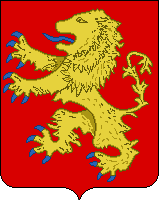 (тыс. руб.)
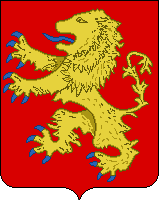 Налоговые Доходы бюджета города ржева 
в 2020-2024 годах
(тыс. руб.)
неНалоговые Доходы бюджета города ржева 
в 2020-2024 годах
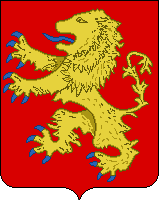 (тыс. руб.)
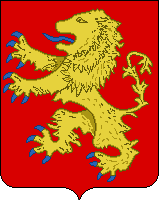 Безвозмездные поступления в бюджет города ржева 
в 2020-2024 годах
(тыс. руб.)
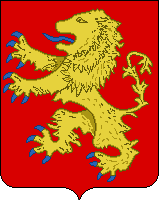 Структура доходов бюджета города ржева 
На 2022 год
(тыс. руб.)
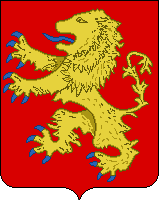 структура налоговых и неналоговых доходов бюджета города ржева на 2022 год
(тыс. руб.)
Основу поступлений налоговых и неналоговых доходов 92,93% (495 793,7 тыс. руб.) составят 6 источников:
налог на доходы физических лиц (64,43%), налоги с применением упрощенной системы налогообложения (4,76%), 
налог с применением патентной системы налогообложения (2,51%), земельный налог (12,64%), 
доходы от сдачи в аренду имущества (4,59%) и земли (4%)
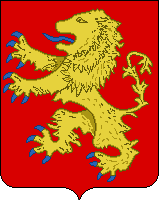 динамика налоговых и неналоговых доходов бюджета города ржева за 2020-2024 годы
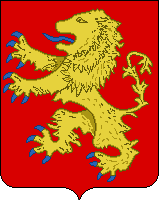 динамика безвозмездных поступлений из федерального и областного бюджетов за 2019-2024 годы
(тыс. руб.)
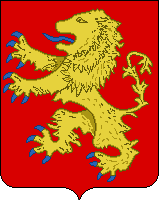 субСИДии из федерального и областного бюджетов 
на 2022-2024 годы
30
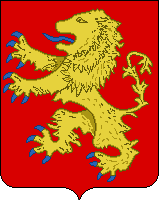 субвенции из федерального и областного бюджетов в 
на 2022-2024 годы
Ежемесячное денежное вознаграждение за классное руководство педагогическим работникам муниципальных общеобразовательных организаций:
      на 2022-2024 годы — 
по 19 608,1 тыс.руб. в год
Компенсация части платы, взимаемой с родителей за присмотр и уход за детьми, посещающими организации дошкольного образования:
      на 2022-2024 годы — 
по 14 623 тыс.руб. в год
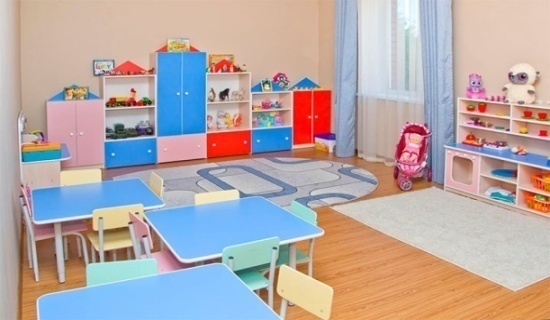 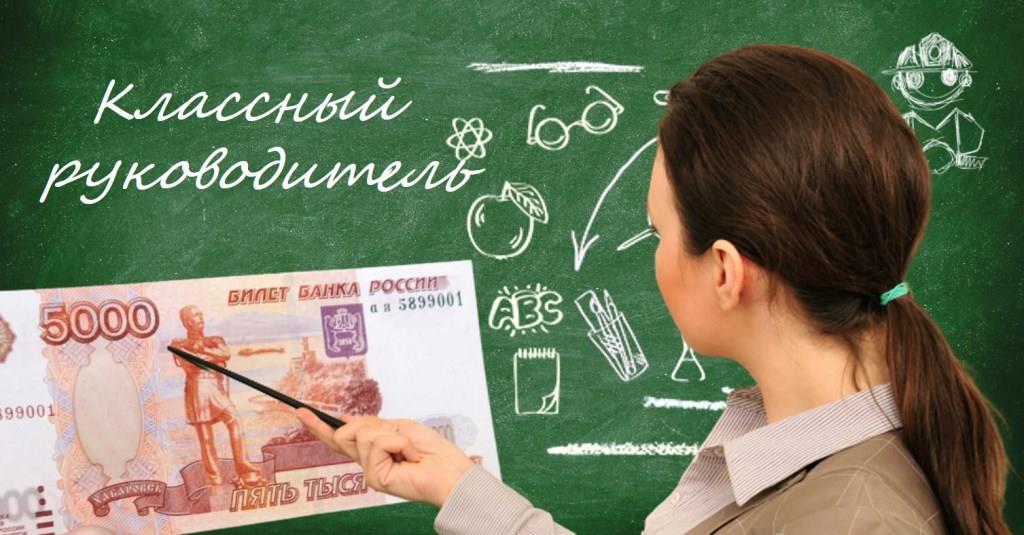 Составление списков кандидатов в присяжные заседатели судов общей юрисдикции: 
2022 год – 218,0 тыс. руб.
2023 год – 14,8 тыс. руб.
2024 год – 13,3 тыс. руб.
Предоставление жилых помещений детям-сиротам и детям, оставшимся без попечения родителей:
 на 2022 год — 5 549,3 тыс. руб.; 
на 2023 год — 4 439,5 тыс. руб.; 
на 2024 год — 4 439,4 тыс. руб.
Государственная регистрация актов гражданского состояния: 
2022 год – 1 966,0 тыс. руб. 
2023-2024 годы  –  
по 1 926,6 тыс. руб. в год
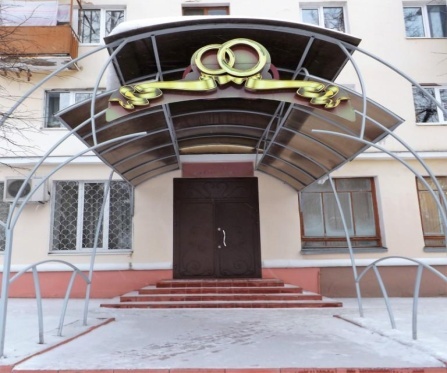 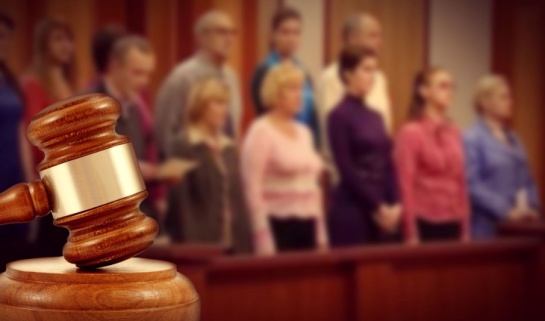 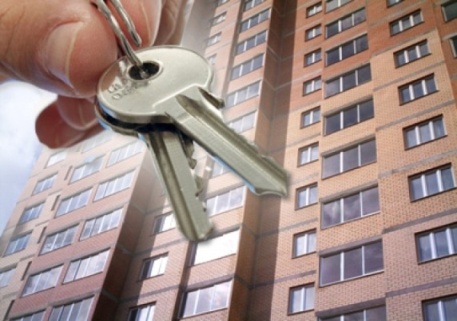 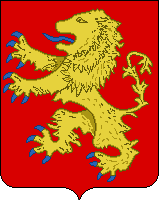 субвенции из федерального и областного бюджетов 
на 2022-2024 годы
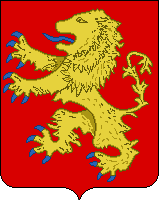 расходы 
Бюджета города Ржева
На 2022 год
И на плановый период
2023-2024 годов
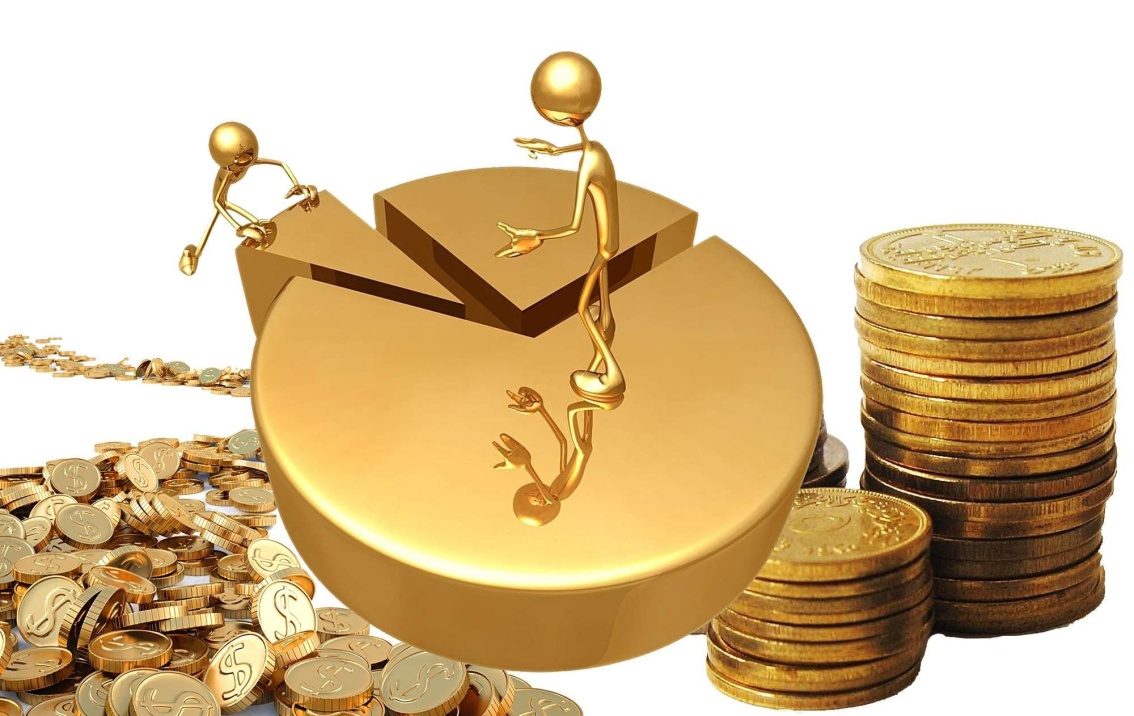 Программные  и  непрограммные расходы  бюджета                                                                                                       на  2022 год  и плановый  период 2023 и 2024 годов
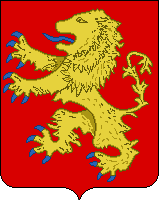 Расходы по разделам классификации расходов бюджета
Расходы  по  разделам  классификации  расходов  бюджета
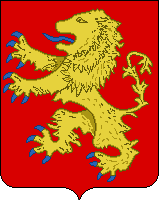 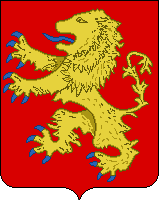 Муниципальная программа города Ржева Тверской области "Формирование современной городской среды города Ржева Тверской области" на 2022-2027 годы
Объём бюджетных ассигнований, тыс. руб.
Основные направления расходования бюджетных средств в 2022 году:
Муниципальная программа «Развитие образования города Ржева Тверской области» на 2022-2027 годы
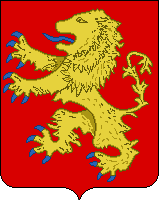 Объём бюджетных ассигнований, тыс. руб.
Муниципальная программа «Развитие образования города Ржева Тверской области» на 2022-2027 годы
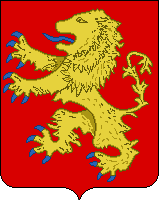 Основные направления расходования бюджетных средств в 2022 году:
38
Муниципальная программа «Развитие культуры города Ржева
Тверской области» на 2022-2027 годы
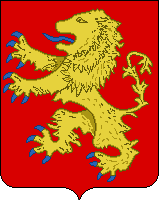 Объём бюджетных ассигнований, тыс. руб.
Муниципальная программа «Развитие культуры города Ржева
Тверской области» на 2022-2027 годы
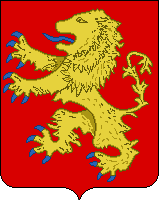 Основные направления расходования бюджетных средств в 2022 году:
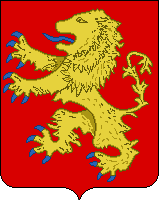 Муниципальная программа «Развитие физической культуры 
и спорта города Ржева Тверской области» на 2022-2027 годы
Объём бюджетных ассигнований, тыс. руб.
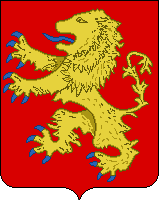 Муниципальная программа «Развитие физической культуры 
и спорта города Ржева Тверской области» на 2022-2027 годы
Основные направления расходования бюджетных средств в 2022 году:
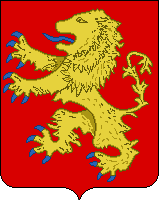 Муниципальная программа «Социальная поддержка и защита
населения города Ржева Тверской области» на 2022-2027 годы
Объём бюджетных ассигнований, тыс. руб.
Основные направления расходования бюджетных средств в 2022году:
Муниципальная программа «Социальная поддержка и защита
населения города Ржева Тверской области» на 2018-2023 годы
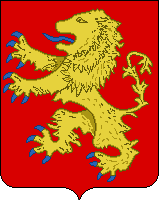 Публичные нормативные обязательства 
на 2022 – 2024  годы
Публичные нормативные обязательства – это публичные обязательства перед физическим лицом, подлежащие исполнению в денежной форме в установленном соответствующим законом, иным нормативным правовым актом размере или имеющие установленный порядок его индексации, за исключением выплат физическому лицу, предусмотренных статусом государственных (муниципальных) служащих, а также лиц, замещающих, муниципальные должности, работников казенных учреждений, лиц, обучающихся (воспитанников) в муниципальных образовательных учреждениях.
44
Муниципальная программа «Молодежная политика и развитие туризма города Ржева Тверской области» на 2022-2027годы
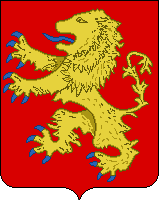 Объём бюджетных ассигнований, тыс. руб.
Основные направления расходования бюджетных средств в 2022 году:
Муниципальная программа «Управление имуществом и земельными ресурсами города Ржева Тверской области» на 2022-2027 годы
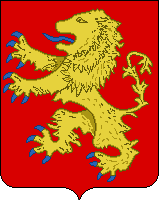 Объём бюджетных ассигнований, тыс. руб.
Основные направления расходования бюджетных средств в 2022 году:
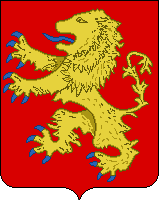 Муниципальная программа «Благоустройство города Ржева Тверской области» на 2022-2027 годы
Объём бюджетных ассигнований, тыс. руб.
Основные направления расходования бюджетных средств в 2022 году:
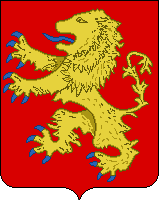 Муниципальная программа «Дорожное хозяйство и транспортный комплекс города Ржева Тверской области» на 2022-2027 годы
Объём бюджетных ассигнований, тыс. руб.
Основные направления расходования бюджетных средств в 2022 году:
Основные направления финансирования расходов за счет средств                                       Дорожного фонда  города Ржева в 2022году (тыс. руб.)
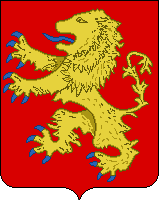 Муниципальная программа "Управление общественными финансами и обеспечение муниципального финансового контроля в сфере бюджетных правоотношений города Ржева Тверской области" на 2022-2027 годы
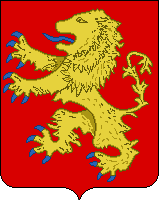 Объём бюджетных ассигнований, тыс. руб.
Основные направления расходования бюджетных средств в 2022 году:
Муниципальная программа «Муниципальное управление и гражданское 
общество  города Ржева Тверской области» на 2022-2027 годы
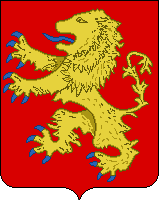 Объём бюджетных ассигнований, тыс. руб.
Муниципальная программа «Муниципальное управление и гражданское общество  города Ржева Тверской области» 
на 2022-2027 годы
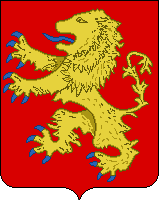 Основные направления расходования бюджетных средств в 2022 году:
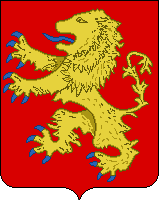 Муниципальная программа «Обеспечение правопорядка и безопасности населения города Ржева Тверской области» на 2020 – 2025 годы
Объём бюджетных ассигнований, тыс. руб.
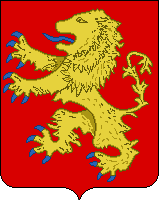 Муниципальная программа «Развитие жилищно-коммунального хозяйства                                                                         города Ржева Тверской области»  на 2021 – 2026 годы
Объём бюджетных ассигнований, тыс. руб.
Основные направления расходования бюджетных средств в 2022году:
Основные параметры расходов бюджета города Ржева Тверской области, не включенные в муниципальные программы г. Ржева Тверской области 
на 2022 – 2024 годы
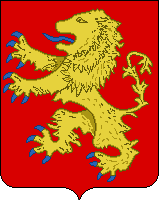 Объём бюджетных ассигнований, тыс. руб.
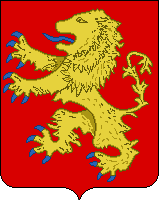 Долговая политика города Ржева Тверской области
 на 2022 - 2024 годы
Источники финансирования дефицита бюджета города Ржева 
Тверской области на 2022год и плановый период 2023 и 2024 годов,  муниципальный долг города Ржева Тверской области.
       В области муниципальных внутренних заимствований города Ржева Тверской области реализация долговой политики в 2022 году будет направлена на решение задач сбалансированности бюджета города Ржева при соблюдении ограничений по объему долга, установленных бюджетным законодательством. 
          В рамках среднесрочной бюджетной политики основными целями управления долгом города Ржева Тверской области на 2022-2024 годы являются:
-  исполнение Программы муниципальных заимствований, утверждаемой решением о бюджете города Ржева Тверской области;
- поддержание положительной кредитной истории города Ржева Тверской области.
          Для реализации указанных целей в период  до 2024 года планируется сосредоточить свои усилия на следующих направлениях, определяющих политику заимствований города Ржева Тверской области:
- поддержание оптимальной средней срочности долга;
- формирование равномерного профиля погашения долга;
- контроль за исполнением долговых обязательств;
- информационная открытость.
56
Спасибо за внимание!